Self-Stabilizing Pool Table
Team 19 Group Members: 
Norman Gross & Alexander York
Advisor: Keith Larson
4/17/2014
1
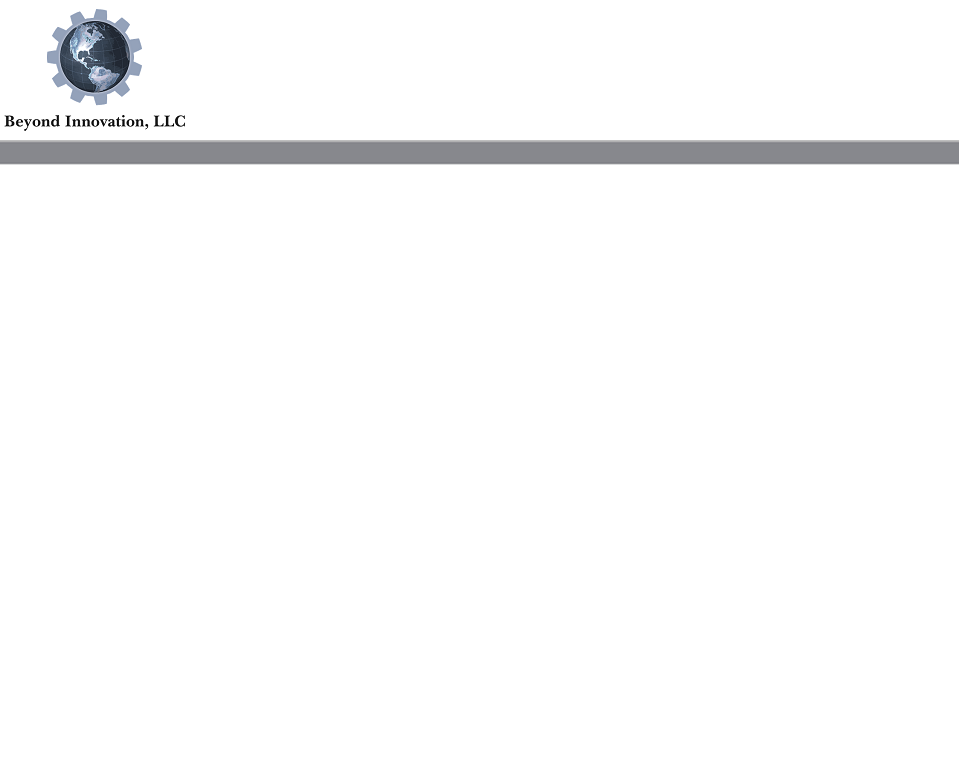 Motivation
Alexander York
2
[Speaker Notes: Beyond Innovation has the solution to this problem. A prototype is being developed to reduce the footprint of the pool table by up to 75%. This will give the table a capability of vertically stowing itself in a discrete housing in case the additional space is needed. Along with its storage ability, the table will also have a self-stabilization feature that levels the slate-top to have a perfectly horizontal playing field. The design of this table will have both the look and the feel of a standard slate pool table.]
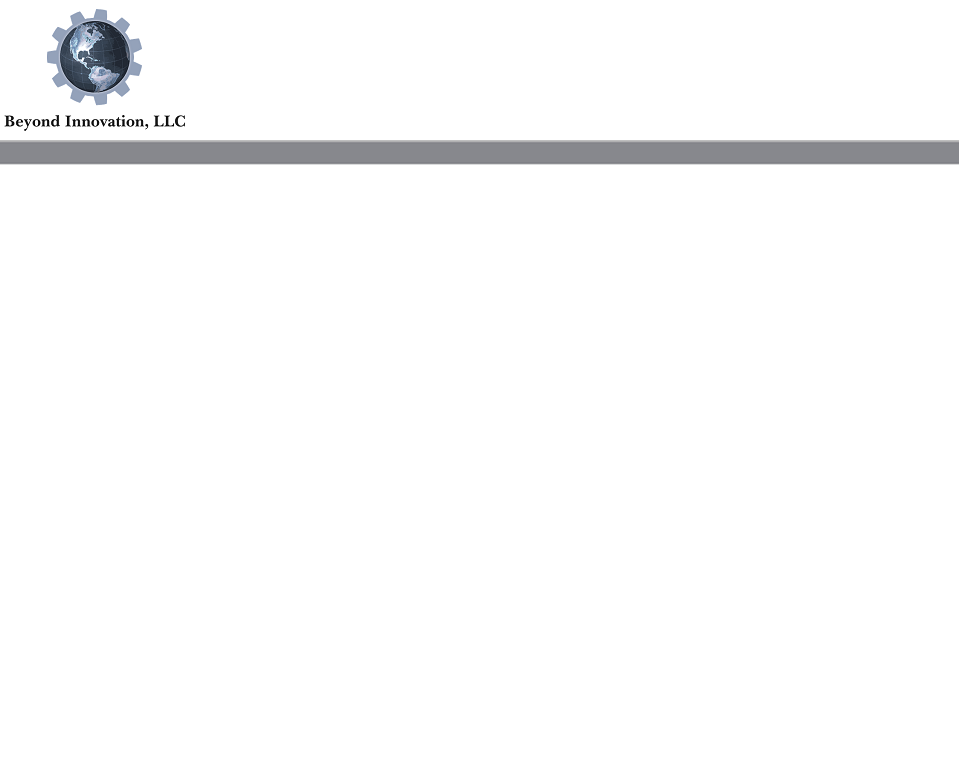 Project Scope
Reduce the footprint by 75%
Vertically Stowable
Self-Leveling
Alexander York
3
[Speaker Notes: Beyond Innovation has the solution to this problem. A prototype is being developed to reduce the footprint of the pool table by up to 75%. This will give the table a capability of vertically stowing itself in a discrete housing in case the additional space is needed. Along with its storage ability, the table will also have a self-stabilization feature that levels the slate-top to have a perfectly horizontal playing field. The design of this table will have both the look and the feel of a standard slate pool table.]
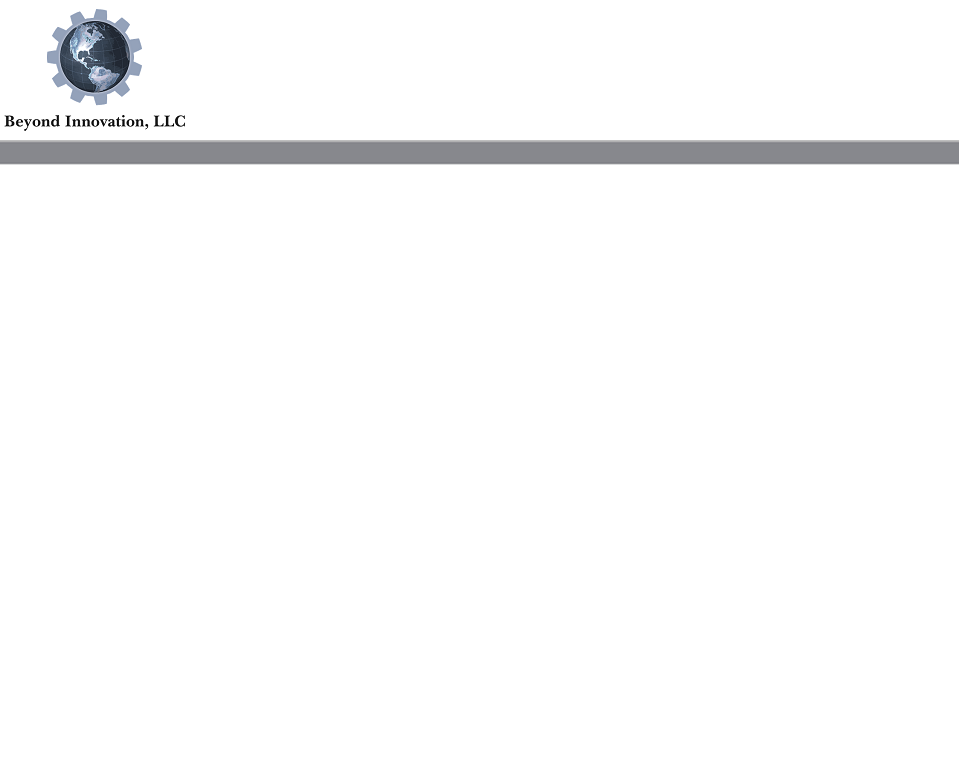 Stowing
Housing
Internal Frame
Steel
External Frame
Wood
AC Motor
Sprockets
Chain Driven
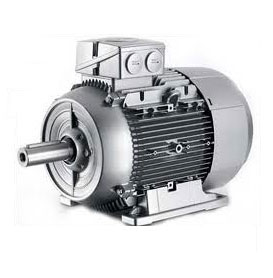 Alexander York
4
[Speaker Notes: Discuss Motor selection for lifting mechanism]
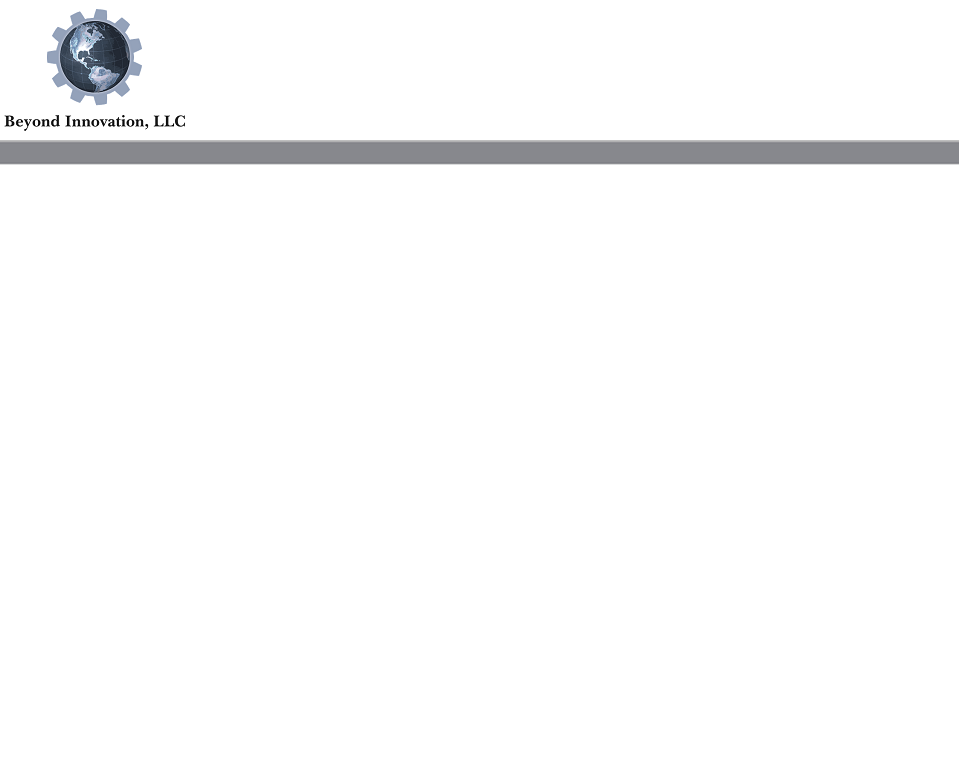 Stowing
Lifting Mechanism
Linear Guides
Seen on elevators
Guide Rails
Minimize moments
Hooking arms
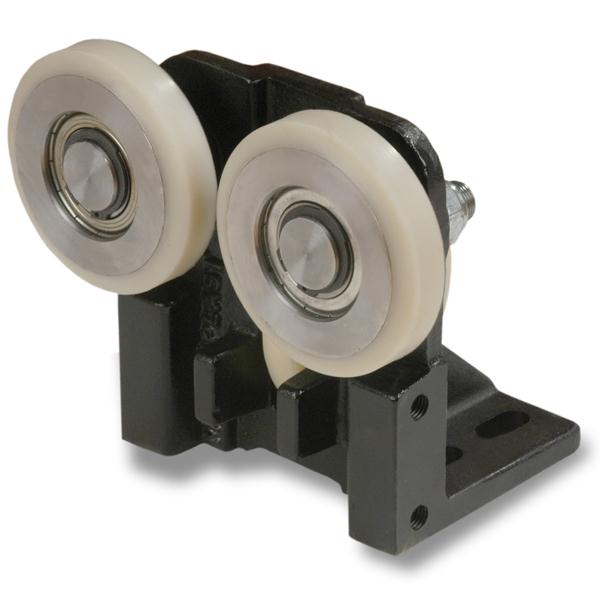 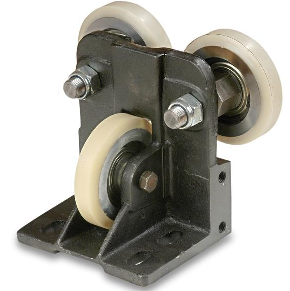 Alexander York
5
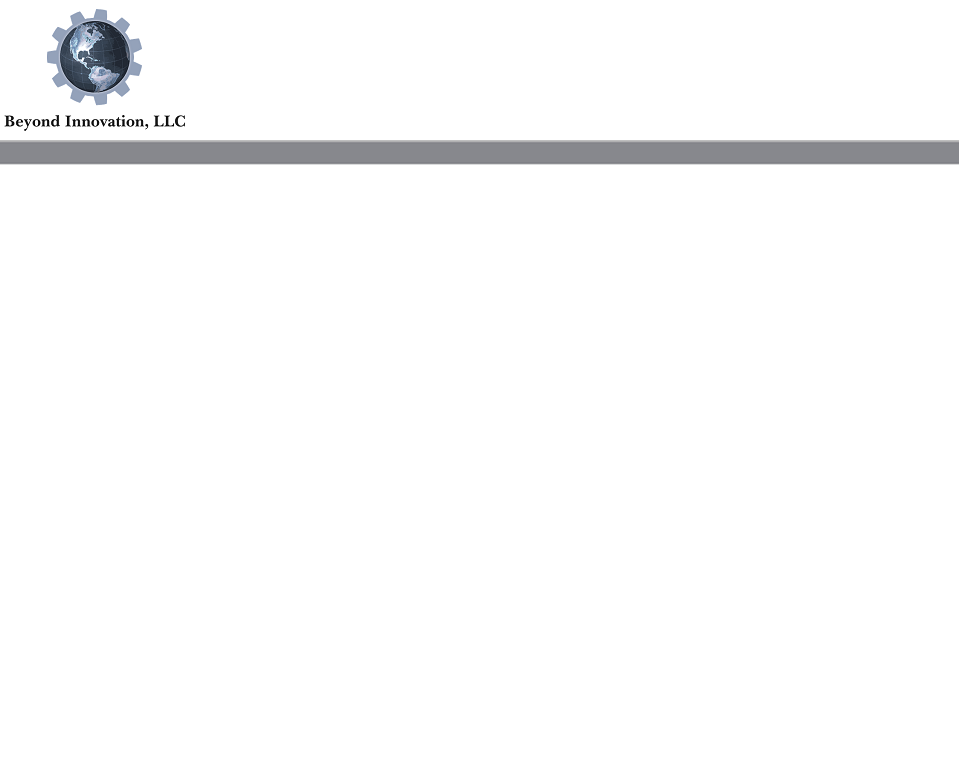 Stowing
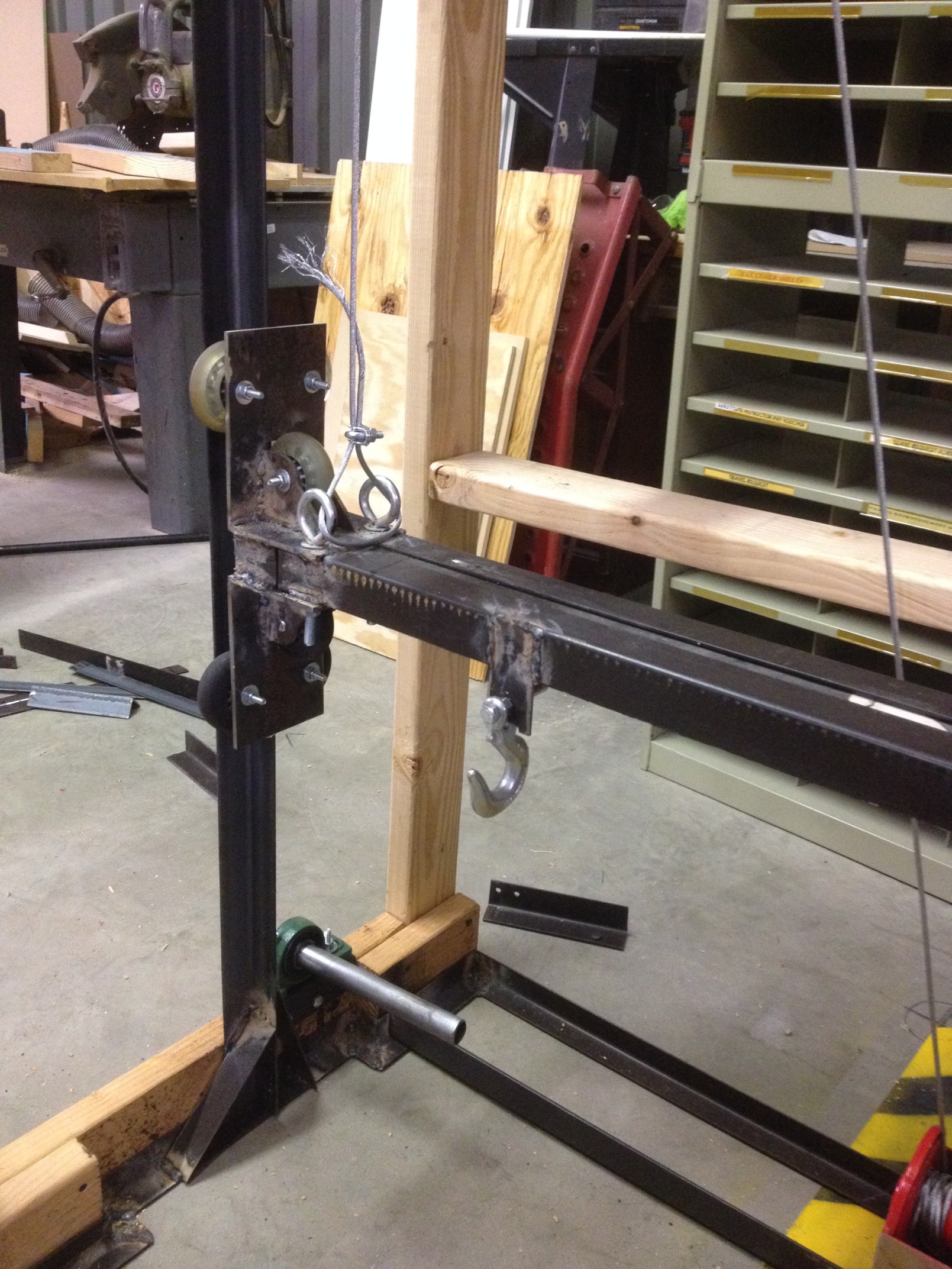 Alexander York
6
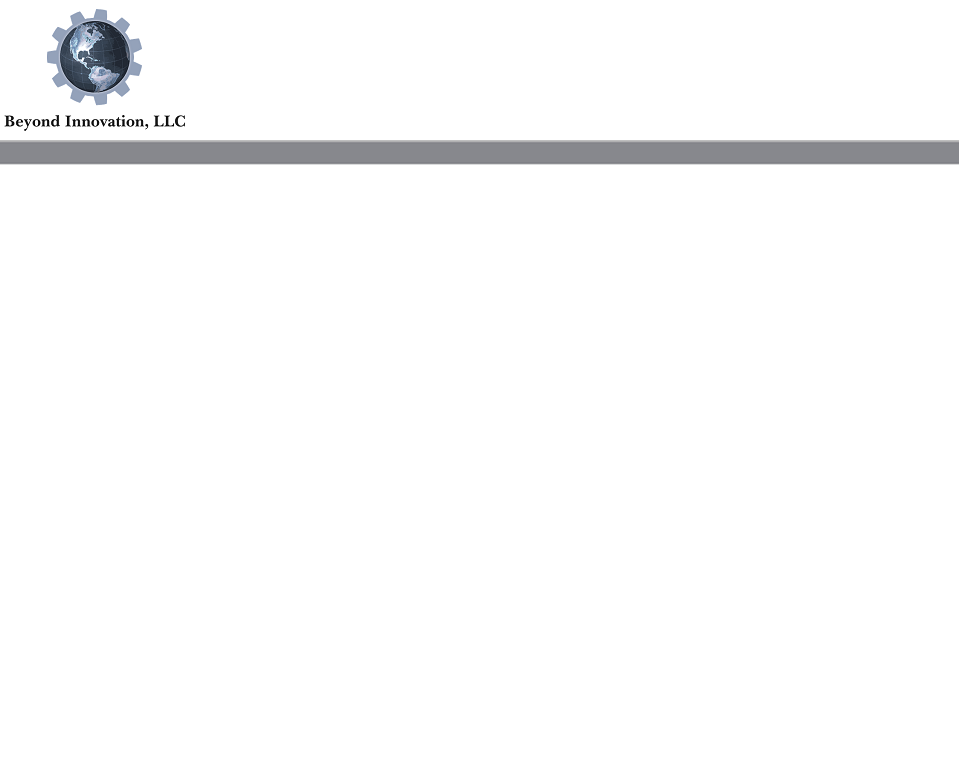 Transition
Alexander York
7
[Speaker Notes: Show all angles of transition]
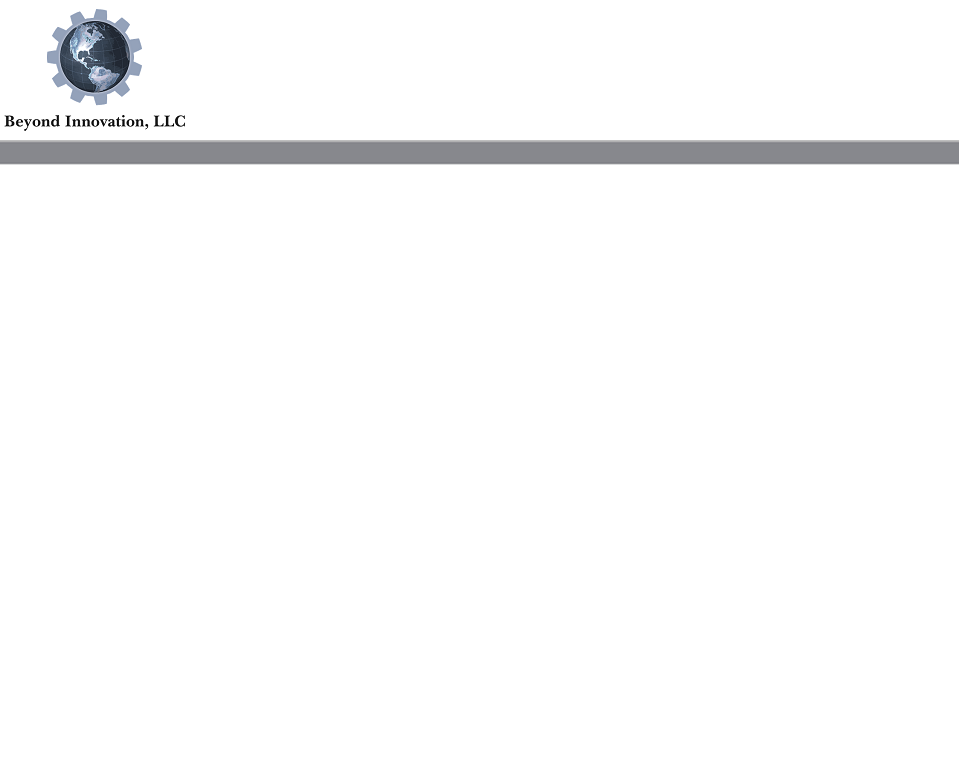 Prototype
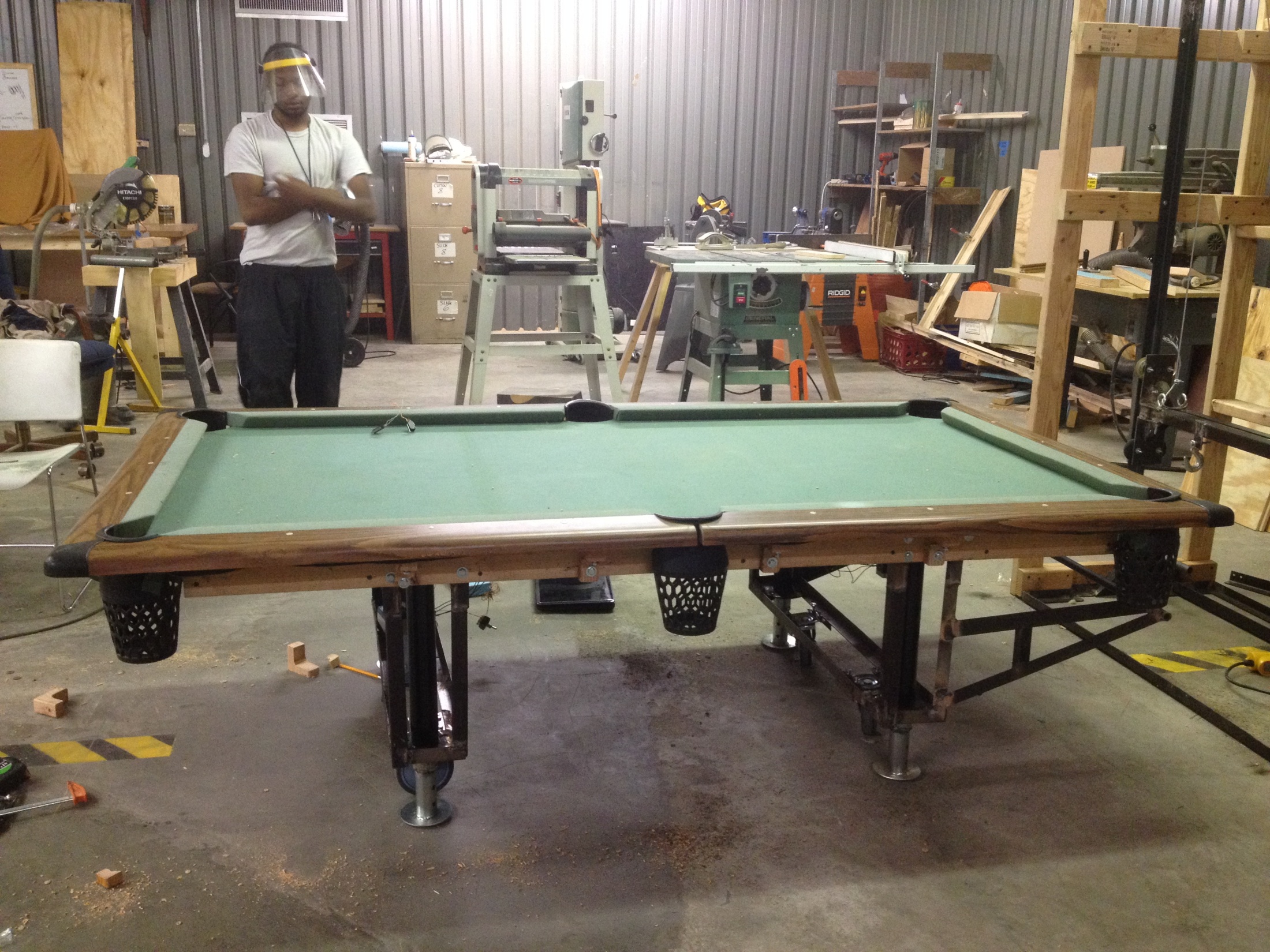 Alexander York
8
[Speaker Notes: MDF is a uniform density panel with a fine and smooth surface ideal for shaping and routing.  MDF can be easily painted, cut, machined and cleanly drilled without splintering or chipping.]
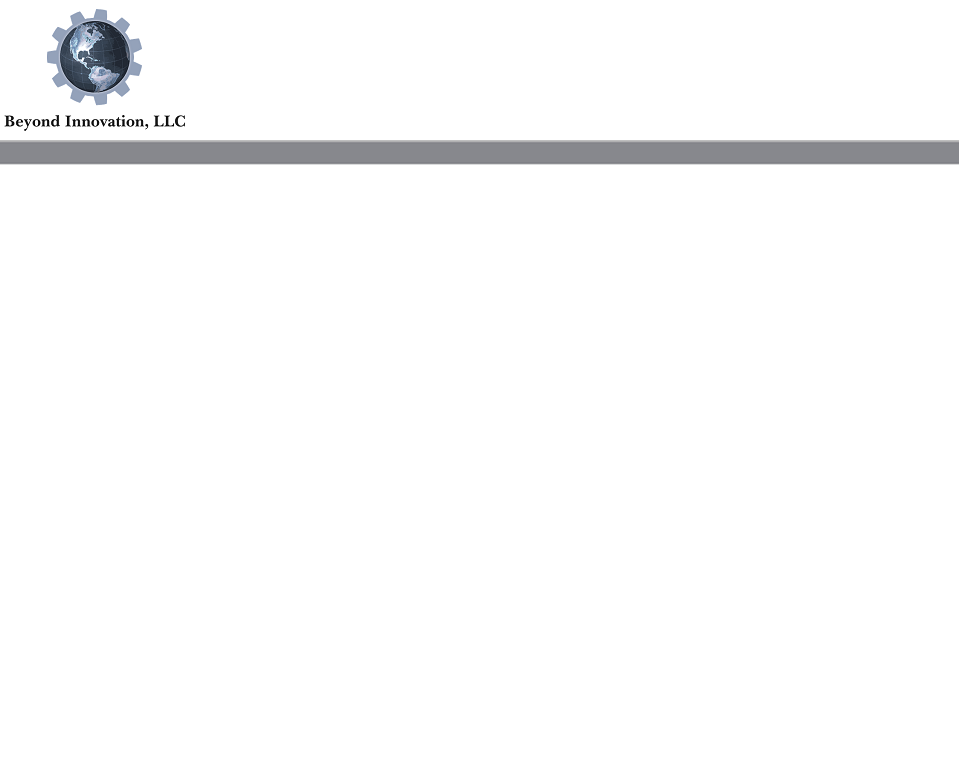 Table
Table 
4 linear actuators
4 XY Inclinometer sensors
Microcontroller
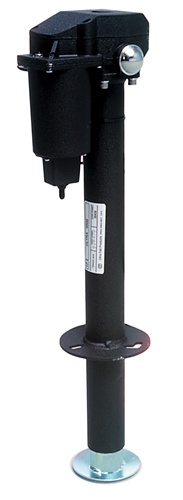 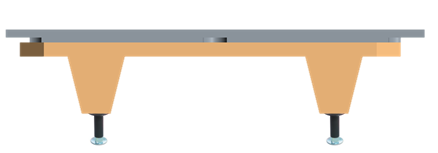 Norman Gross
9
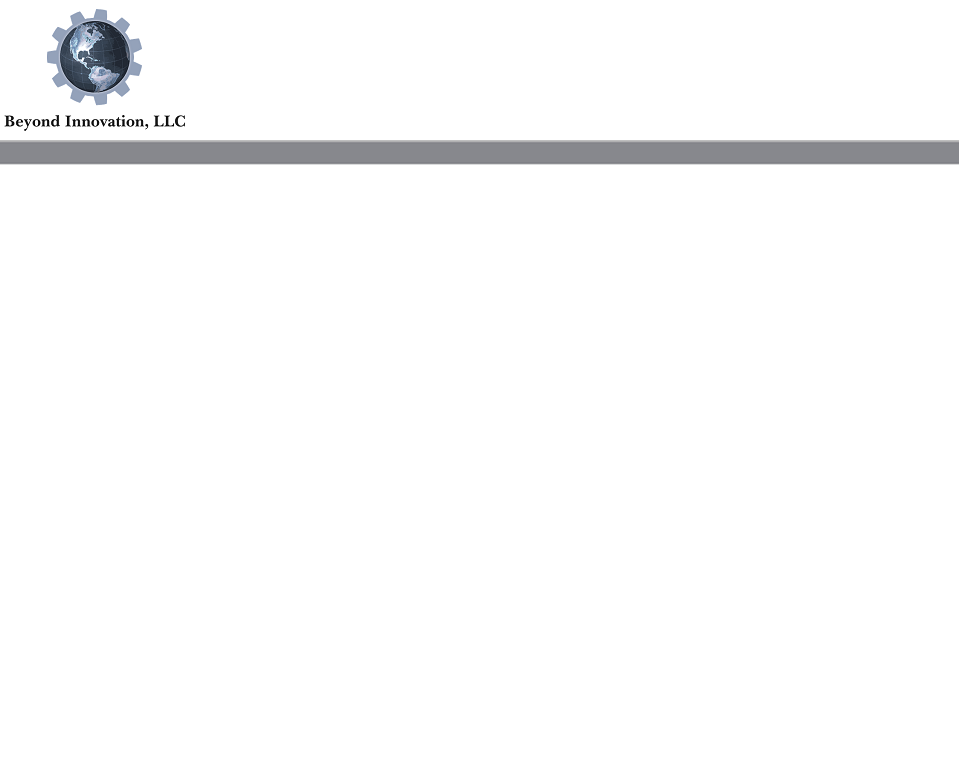 Linear Actuators
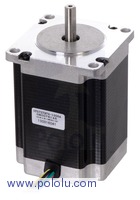 Original Setup:
4 DC Motors
No encoders
Limited accuracy during leveling
Corrected Setup: 
4 “Four Phase NEMA 23” Stepper Motors
Increased accuracy
Smaller power consumption
Higher Hold Torque rating
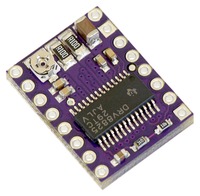 Each phase draws 1 A at 8.6 V
Holding torque of 14 kg-cm (190 oz-in)
 Can be used as a unipolar or bipolar stepper motor 
Has a 1.8° step angle 200 steps/rev
Norman Gross
10
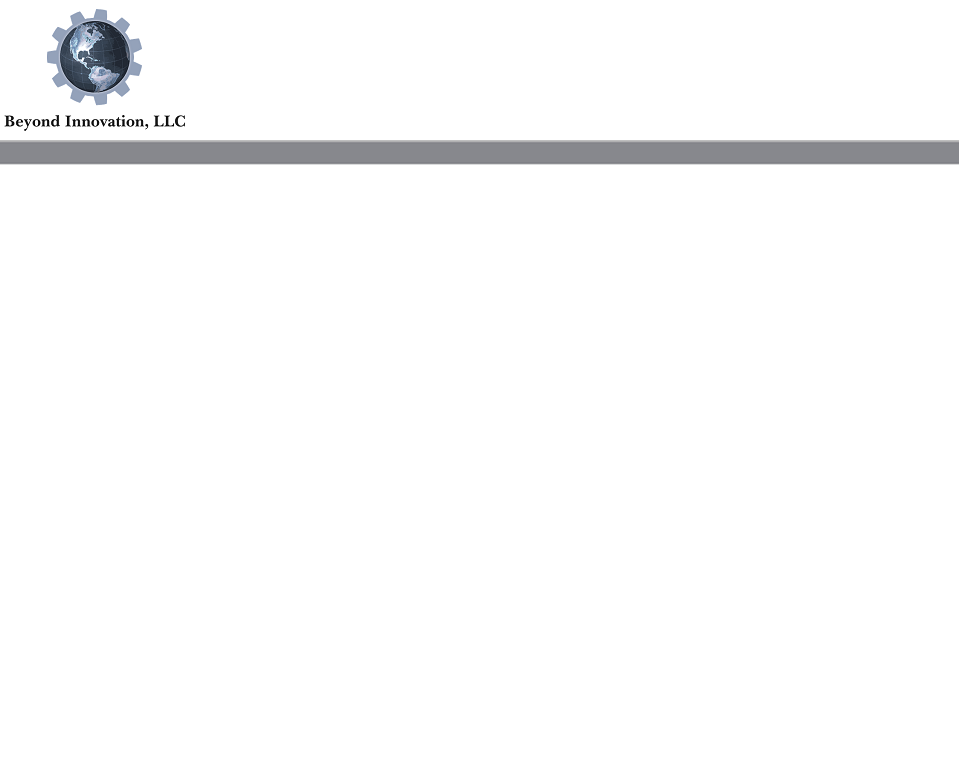 XY Inclinometer
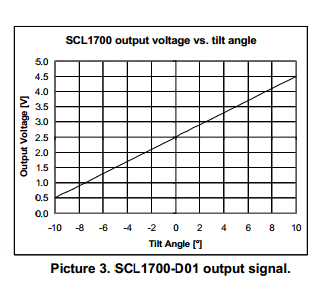 4 XY Inclinometer sensors
2 pairs each identically oriented on opposite sides of the table; using each other and gravity as reference points 
Resistive Sensors
Operates on 5V Logic
Analog Output
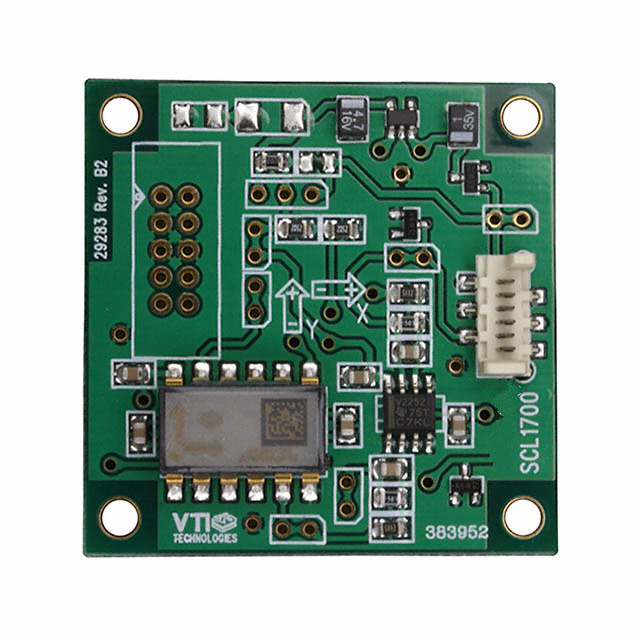 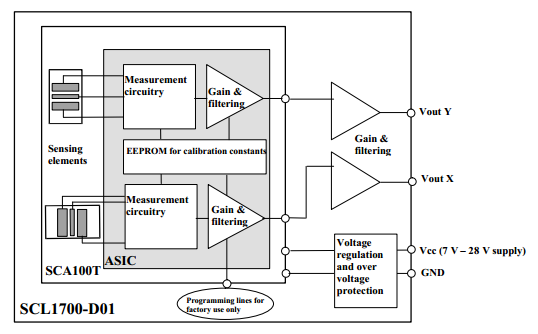 Norman Gross
11
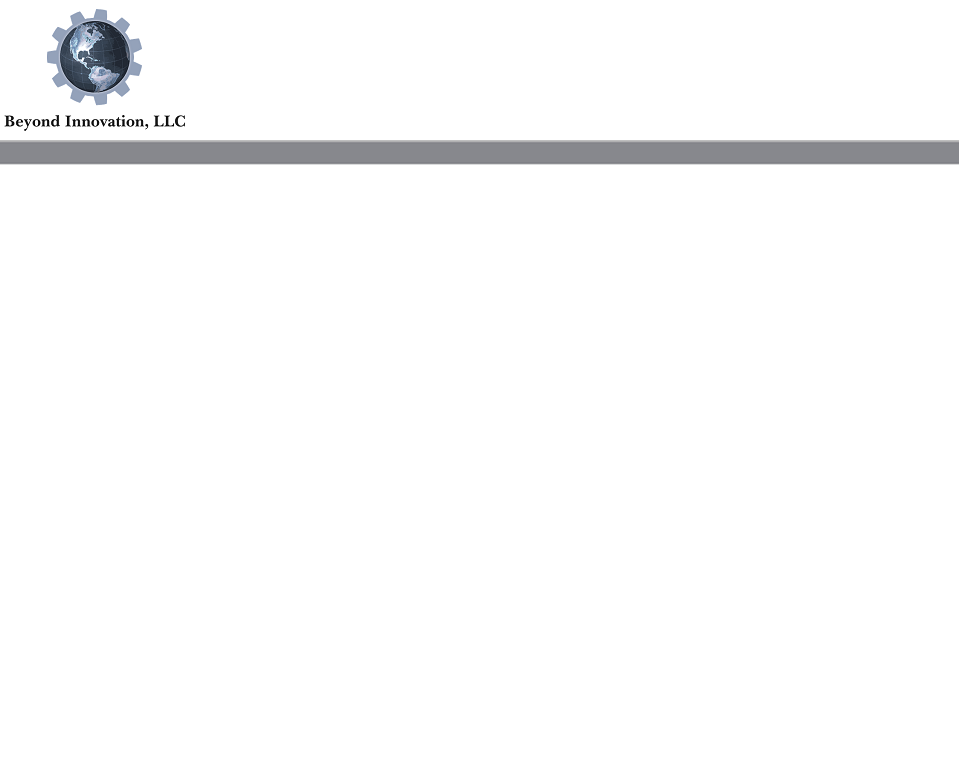 Microcontroller
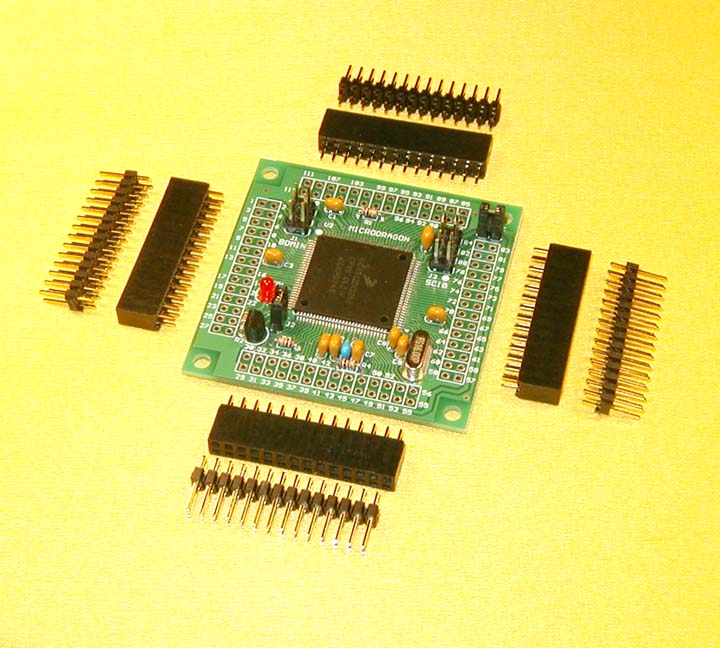 Micro Dragon Microcontroller
Processing:
16 MHz crystal, 8 MHz default bus speed and up to 25MHz bus speed via PLL

Pre-installed with Serial Monitor for CodeWarrior
91 of MC9S12DG256 I/O pins are accessible on male header connectors for user applications 

MCU also includes the following peripherals:
3 SPIs
2 SCIs
2 CANs
I2C interface
8 16-bit timers
8 PWMs
16-channel 10-bit A/D converter
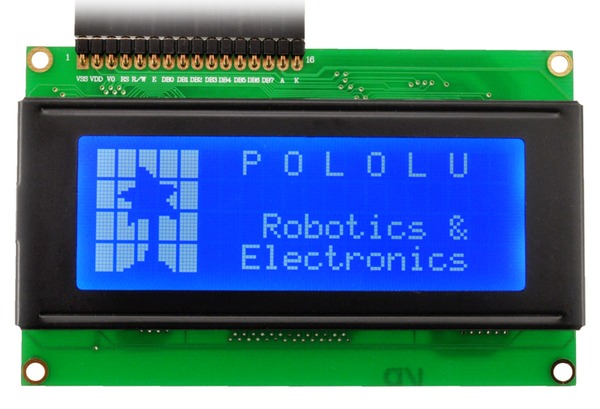 Norman Gross
12
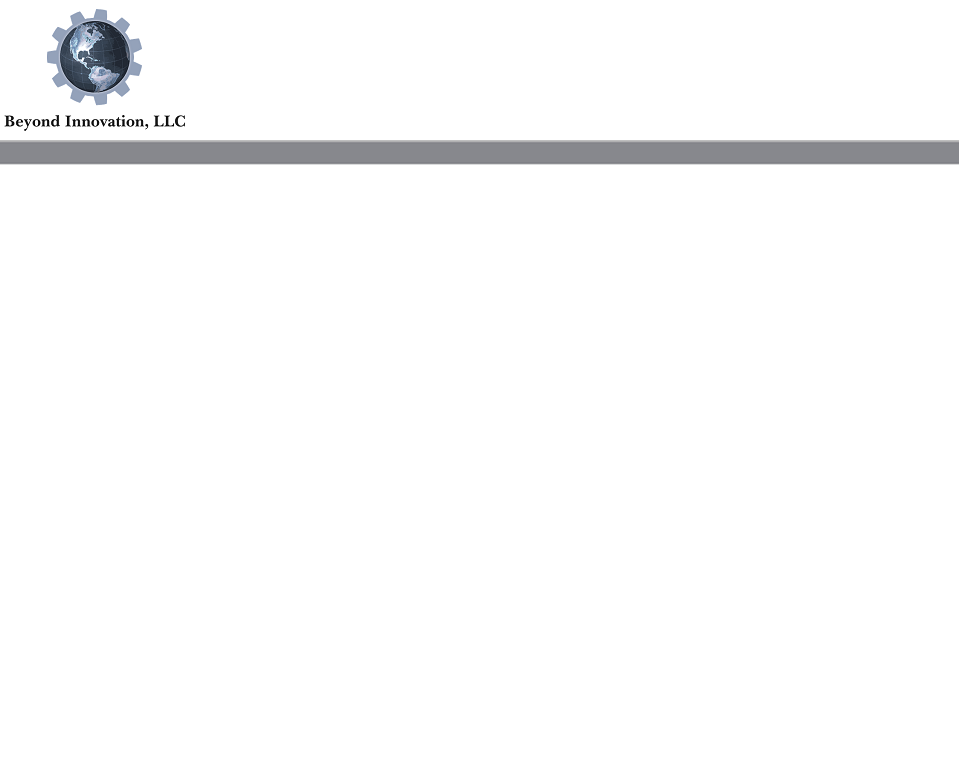 Leveling Control
Norman Gross
13
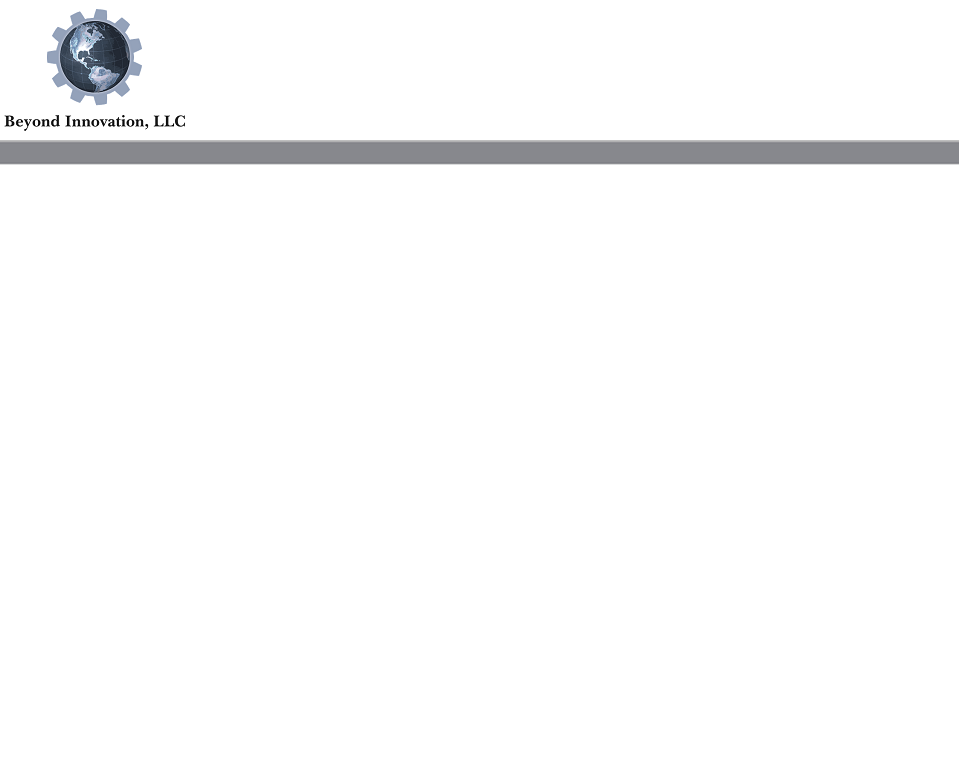 Power Consumption
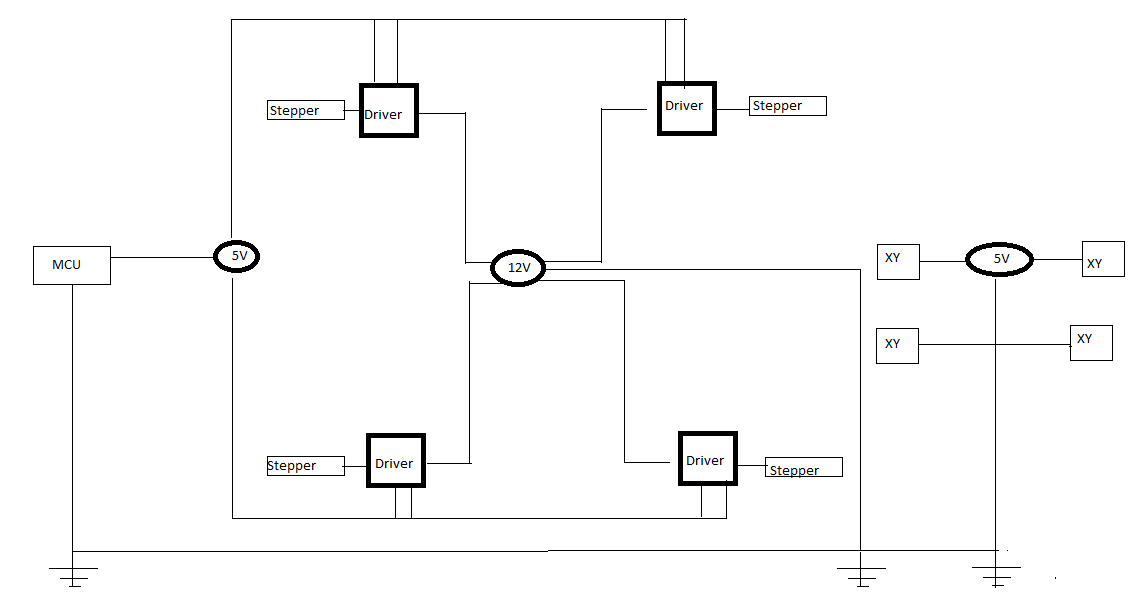 Norman Gross
14
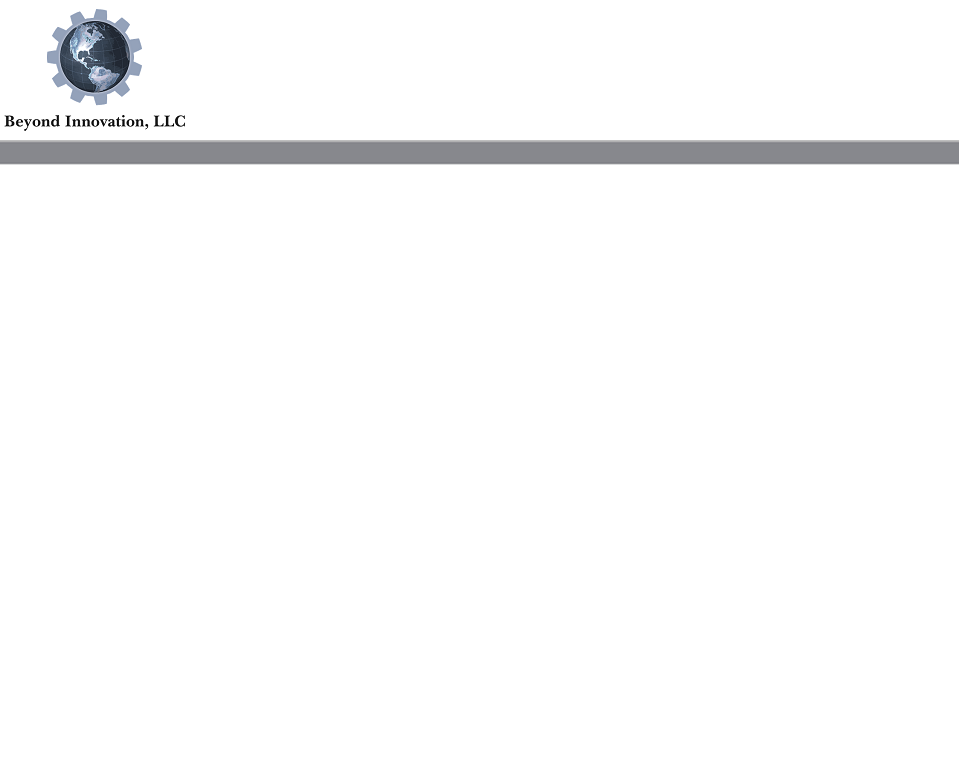 Process Flow
Norman Gross
15
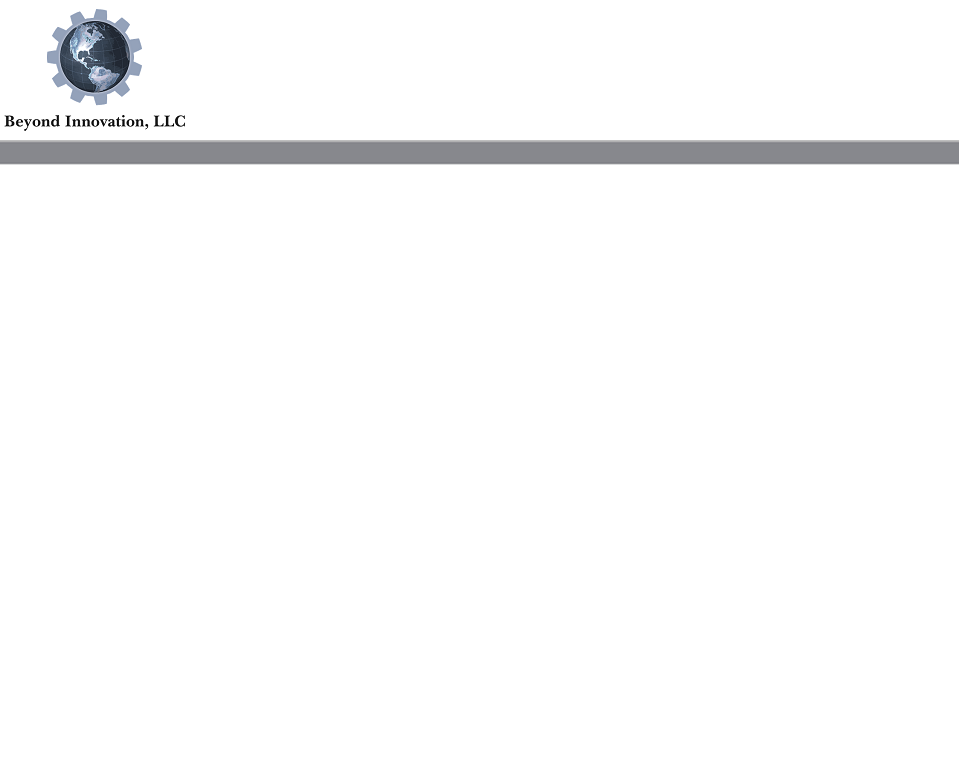 Demonstration
Norman Gross
16
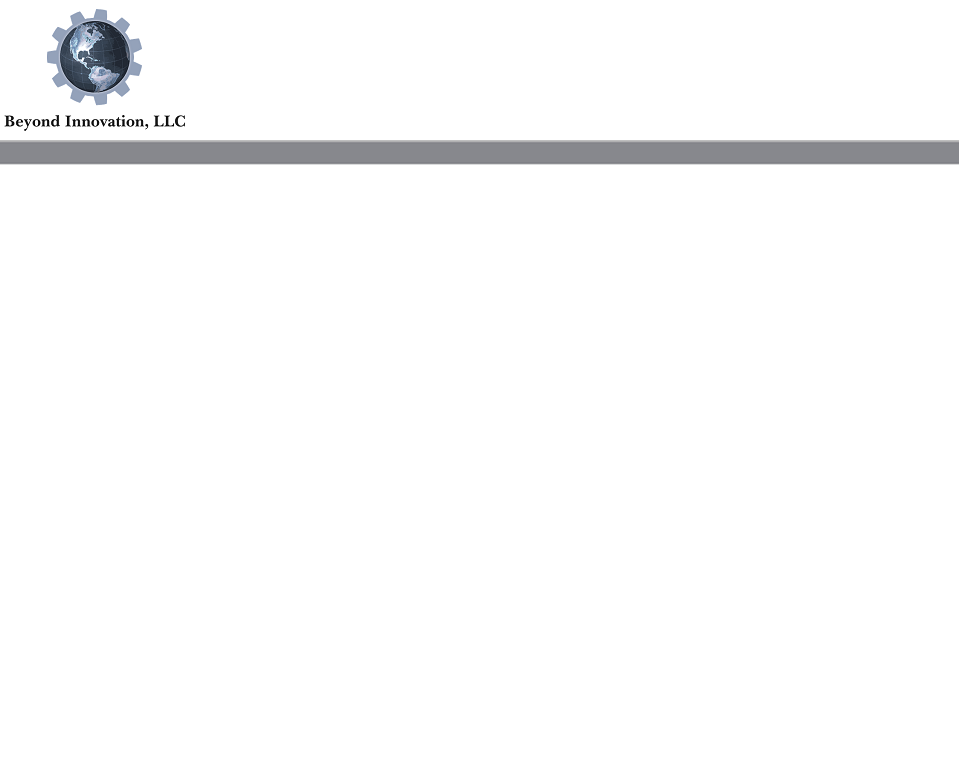 Questions
17
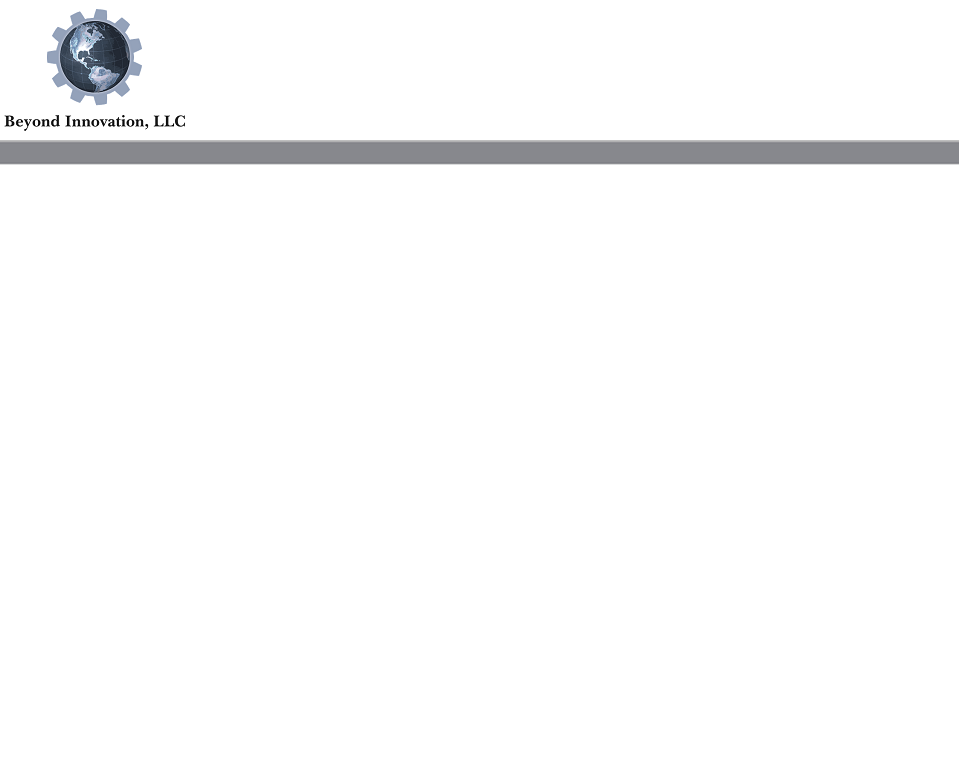 Citation
http://muller.lbl.gov/teaching/H7B/pages/ElasticModuliTable.htm
http://www.pianoworld.com/faq.htm
18